CST:CJVU_CP Čeština - cvičení pravopis
Sedmý týden
Kateřina Frecerová
1
Kateřina Frecerová
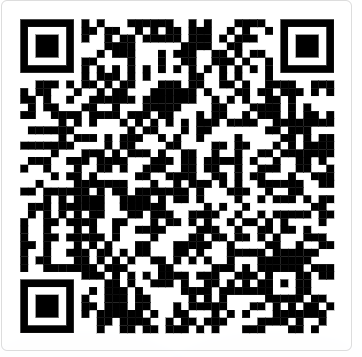 Diktát na VS po P
Jak-se-pise.cz
2
Kateřina Frecerová
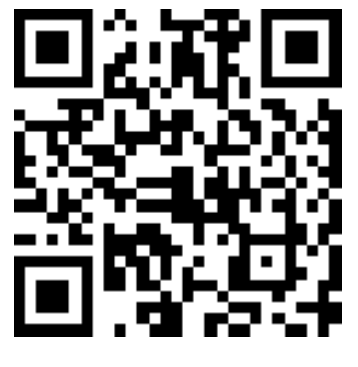 Oprav chyby ve větách.
3
Kateřina Frecerová
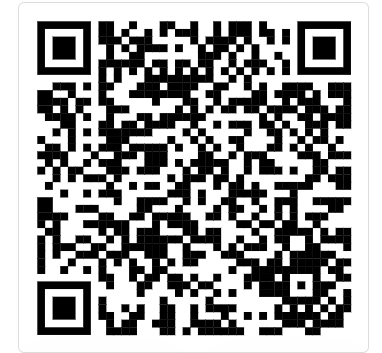 Mě x mně
4
Kateřina Frecerová
5
Kateřina Frecerová
6
Kateřina Frecerová
7
Kateřina Frecerová
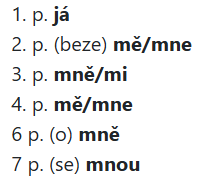 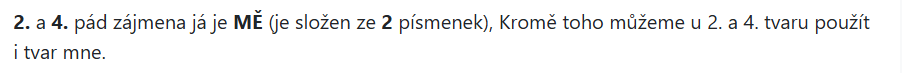 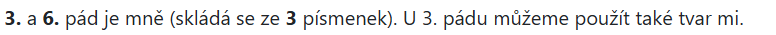 Kateřina Frecerová
8
Vysvětlení zájmene „JÁ“

https://youtu.be/dFhOVdd_ScI
9
Kateřina Frecerová
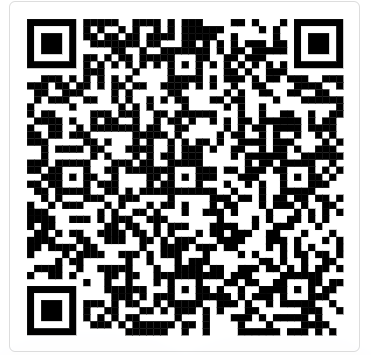 SAMI
Procvičuj
WORDWALL SPOLU
10
Kateřina Frecerová
11
Kateřina Frecerová
12
Kateřina Frecerová
13
Kateřina Frecerová
14
Kateřina Frecerová
https://umime.to/AHL
15
Kateřina Frecerová
https://umime.to/AHN

Zájmeno JÁ
16
Kateřina Frecerová
https://www.skolasnadhledem.cz/game/533
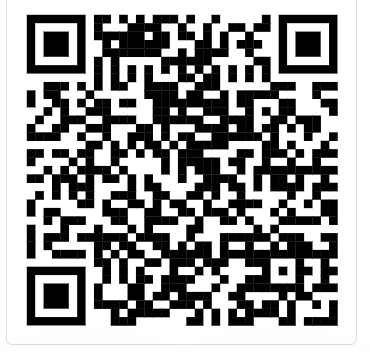 17
Kateřina Frecerová